Kulturforståelse sidefag
Kandidat- og Sidefagsdag 2021
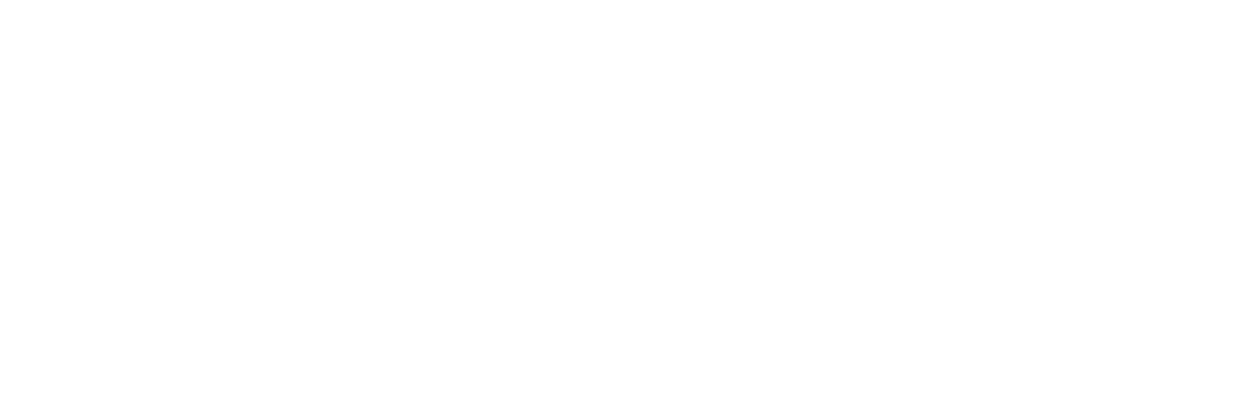 2
Agenda
Studiestruktur
Indhold og fag
Eksamen
Jobmuligheder
Studieophold
Adgangskrav
Spørgsmål
Kulturforståelse som sidefag
Studiestruktur BA
Studiestruktur KA
Studietidsforlængelse
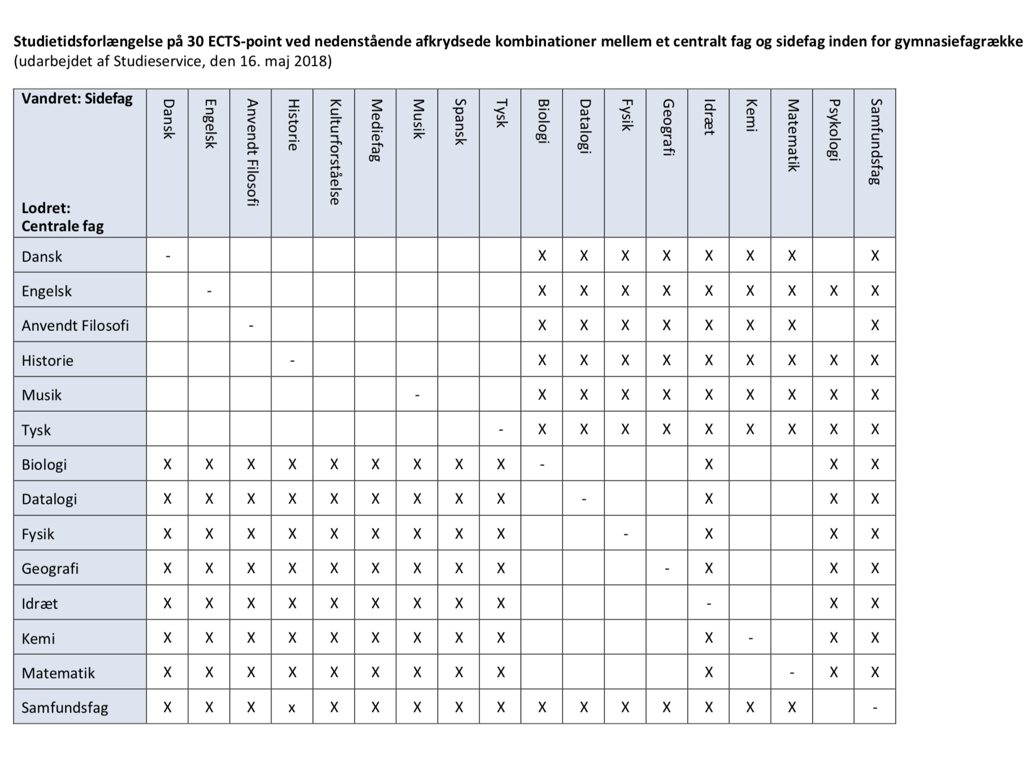 Indhold og fag
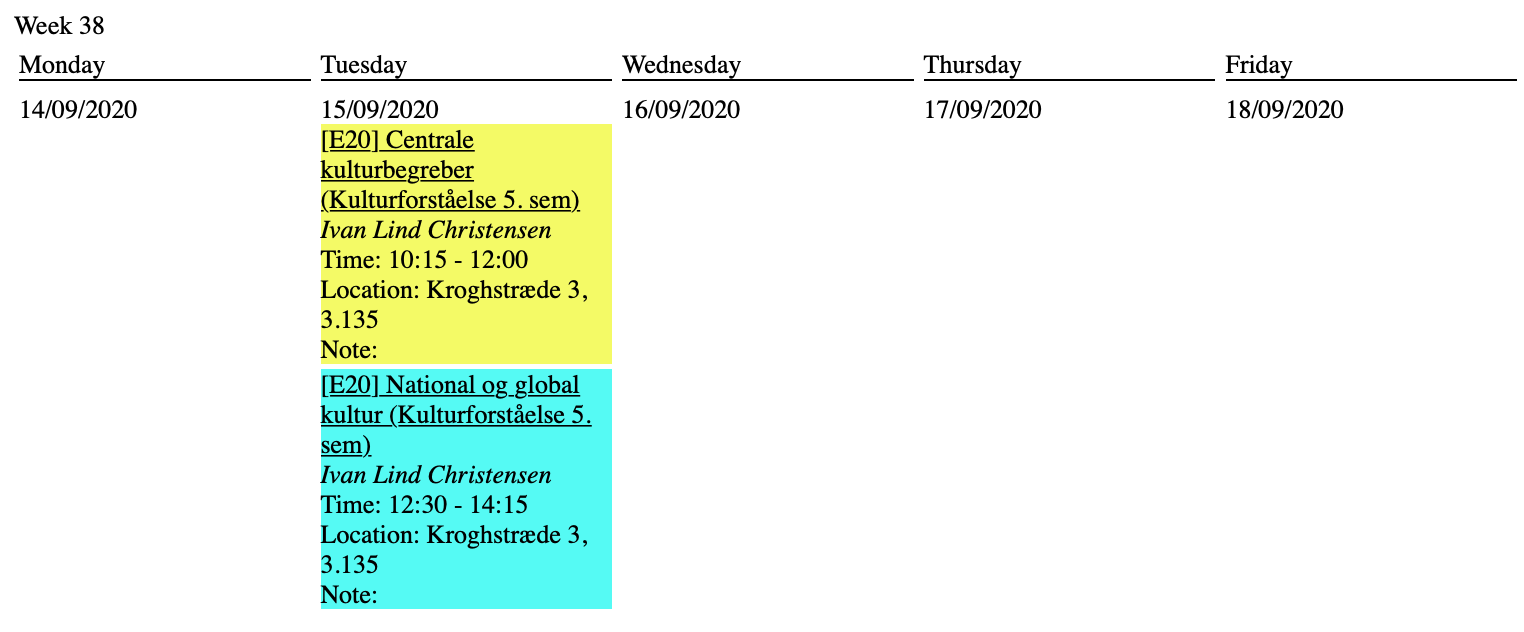 5. semester (15 ECTS-point):
Centrale kulturbegreber
National og global kultur

6. semester (30 ECTS-point):
Kulturelle blandingsformer (projekt) 
Kulturelle udtryksformer
Medier i kulturhistorien 
Kulturdidaktik
Indhold og fag
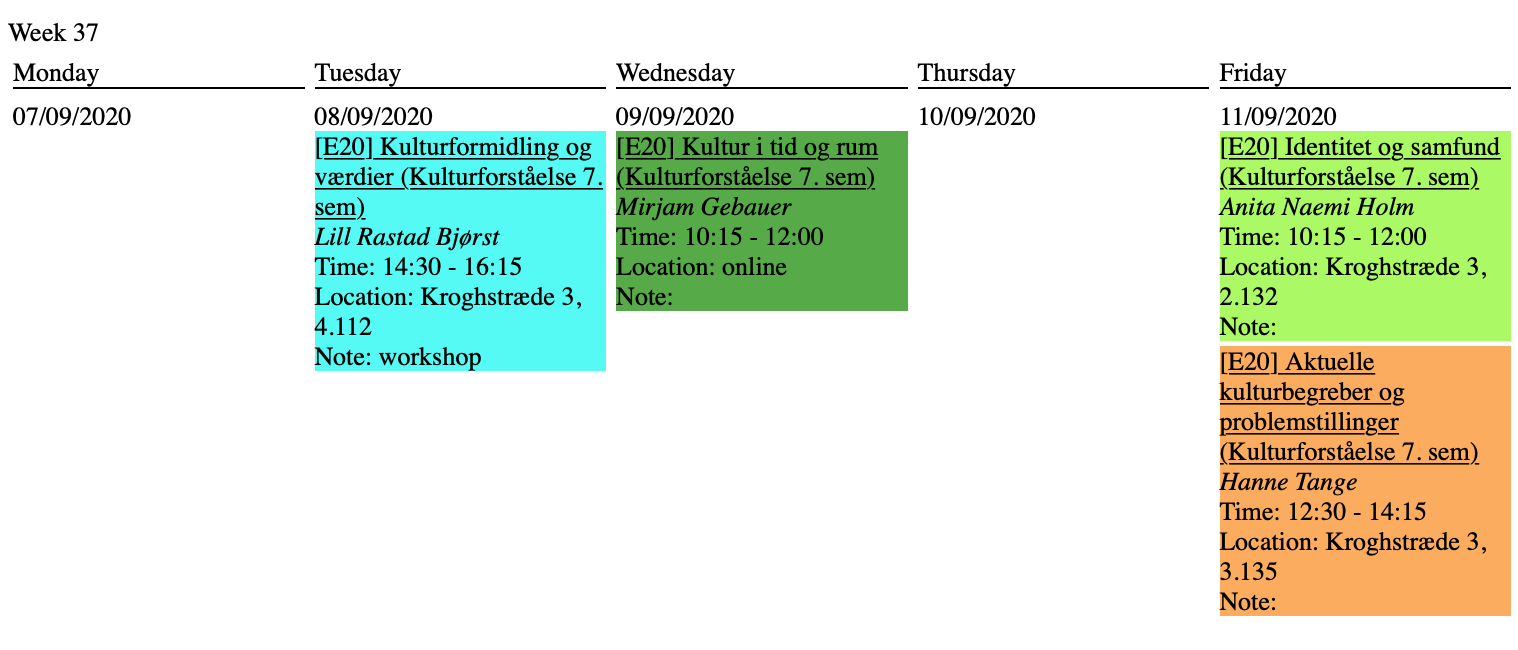 7. semester (30 ECTS-point):
Kultur i tid og rum (projekt) 
Samfund og identitet 
Aktuelle kulturbegreber og problemstillinger
Kulturformidling og værdier
8. semester (15 ECTS-point):
Kultur og formidling (projekt)
Eksamener
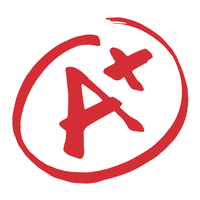 5. semester (15 ECTS-point):
Centrale kulturbegreber  5-dages hjemmeopgave (10 ECTS-point)
National og global kultur  aktiv deltagelse (5 ECTS-point)

6. semester (30 ECTS-point):
Kulturelle blandingsformer  projekteksamen (15 ECTS-point) 
Kulturelle udtryksformer  4-dages hjemmeopgave (5 ECTS-point)
Medier i kulturhistorien  aktiv deltagelse (5 ECTS-point)
Kulturdidaktik  aktiv deltagelse (5 ECTS-point)
Eksamener
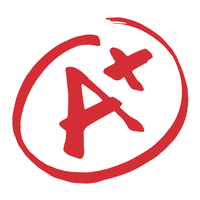 7. semester (30 ECTS-point):
Kultur i tid og rum  projekteksamen (10 ECTS-point) 
Samfund og identitet  5-dages hjemmeopgave (10 ECTS-point)
Aktuelle kulturbegreber og problemstillinger  eksamensportefølje (5 ECTS-point)
Kulturformidling og værdier  aktiv deltagelse (5 ECTS-point)
8. semester (15 ECTS-point):
Kultur og formidling  projekteksamen (15 ECTS-point)
Jobmuligheder
Undervisningssektoren (hovedsageligt HHX)
Virksomhedsmedarbejder med kultur som speciale (kunstmuseer, historiske museer, internationale virksomheder, ngo’er)
Offentlige kulturinstitutioner (kulturforvaltninger, kulturpuljer, politiske organisationer)
Informations- og kommunikationsarbejde
Kulturformidling og forlagsvirksomhed
Forskningsarbejde, f.eks. ph.d.
Andet afhængigt af dit hovedfag
Studieophold
Hvorfor tage af sted?
Fokus på kulturstudier såsom Japan, New Zealand eller Indien
Man kommer helt tæt på en fremmedkultur
En masse fede oplevelser!
Økonomi og planlægning?
Samarbejdsaftaler eller vælg selv
Legater 
Er oftest placeret på 6. eller 7. semester
Adgangskrav
Generelle Adgangskrav
Du skal have gennemført de første to år af en bacheloruddannelse indenfor de gymnasiale uddannelsers fagrække
Specifikke Adgangskrav:
Ingen
Spørgsmål?
Mig: studvejl-etk@hum.aau.dk
Louise Froberg Andersen: louisefa@hum.aau.dk
Mirjam Gebauer: gebauer@hum.aau.dk
Evy Lyhn Christensen: evy@hum.aau.dk
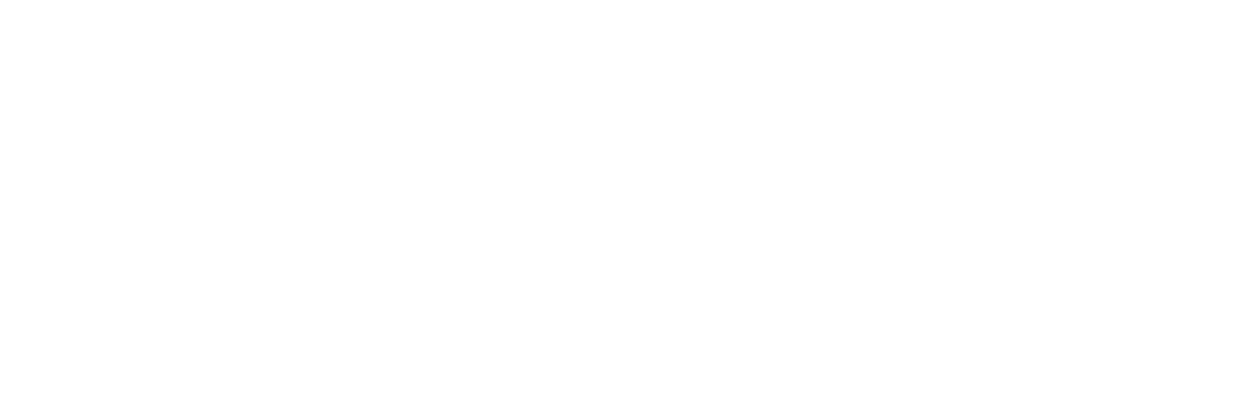